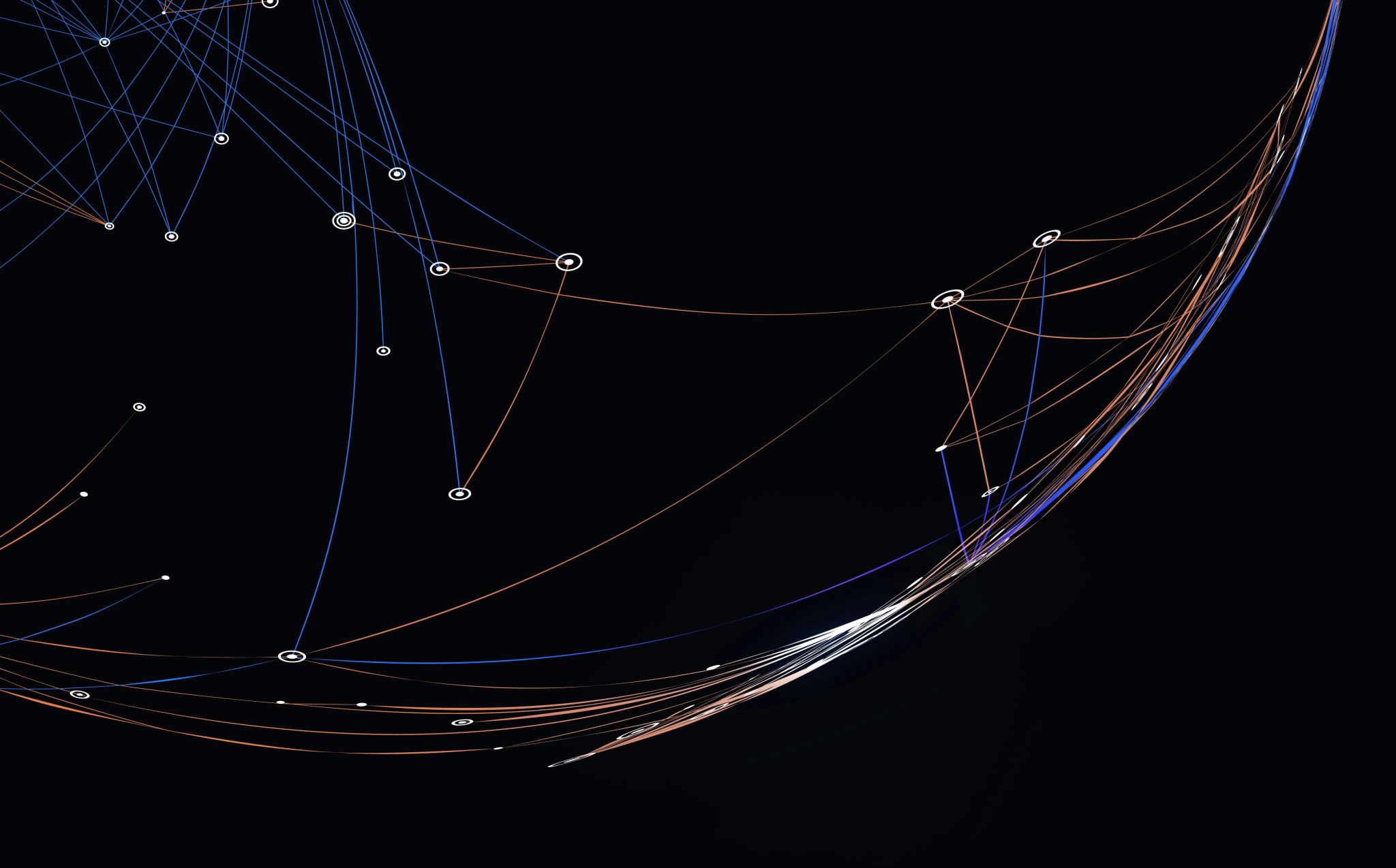 PODCAST PARA ALUMNOS DE PERFIL NO JURÍDICO EN ACCESO ABIERTO“Derecho Administrativo Fácil”
Pablo Acosta Gallo (URJC): Deontología en Ciberseguridad y Medicina
María del Mar Muñoz Amor (URJC): Derecho Administrativo de Turismo, en el grado de Turismo y ADE
(c) Pablo Acosta Gallo y María del Mar Muñoz Amor
Algunos derechos reservados. Esta obra se distribuye bajo la licencia “Atribución-CompartirIgual 4.0 Internacional” de Creative Commons, disponible en https://creativecommons.org/licenses/by-sa/4.0/deed.es
¿POR QUÉ INNOVACIÓN METODOLÓGICA?
(c) Pablo Acosta Gallo y María del Mar Muñoz Amor
Algunos derechos reservados. Esta obra se distribuye bajo la licencia “Atribución-CompartirIgual 4.0 Internacional” de Creative Commons, disponible en https://creativecommons.org/licenses/by-sa/4.0/deed.es
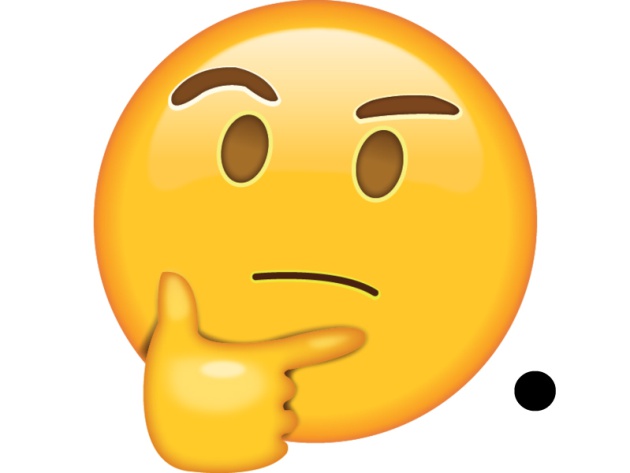 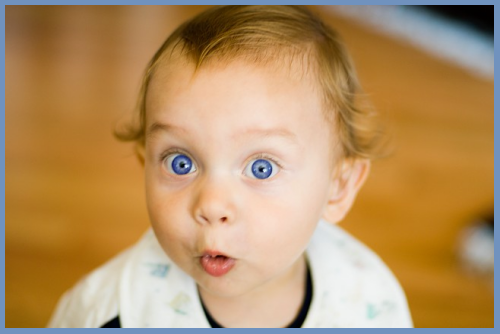 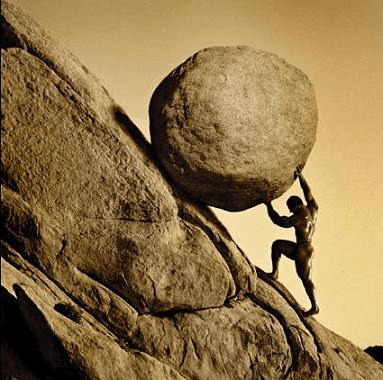 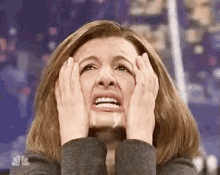 (c) Pablo Acosta Gallo y María del Mar Muñoz Amor
Algunos derechos reservados. Esta obra se distribuye bajo la licencia “Atribución-CompartirIgual 4.0 Internacional” de Creative Commons, disponible en https://creativecommons.org/licenses/by-sa/4.0/deed.es
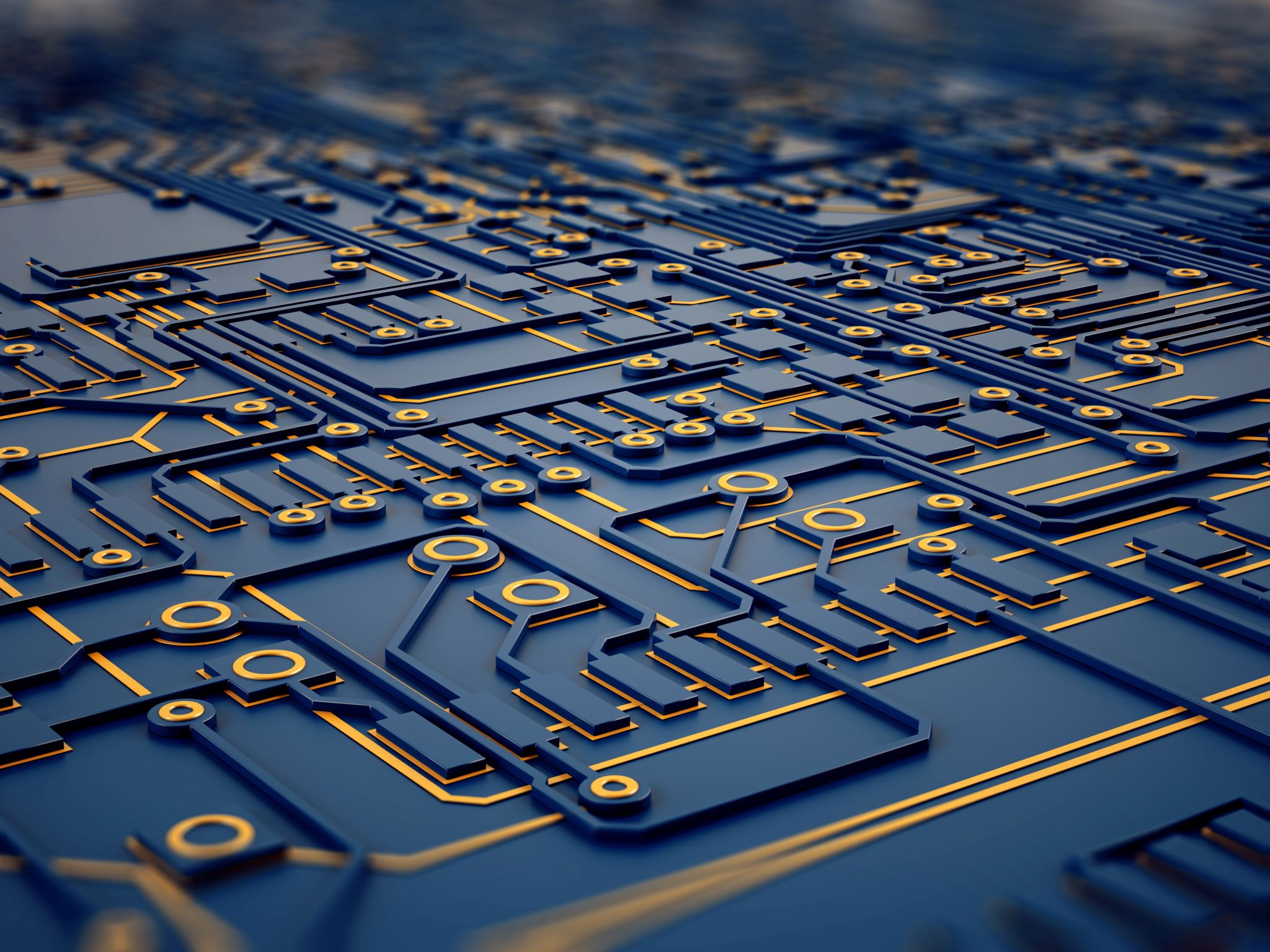 ¿POR QUÉ EL FORMATO DE PODCAST?
(c) Pablo Acosta Gallo y María del Mar Muñoz Amor
Algunos derechos reservados. Esta obra se distribuye bajo la licencia “Atribución-CompartirIgual 4.0 Internacional” de Creative Commons, disponible en https://creativecommons.org/licenses/by-sa/4.0/deed.es
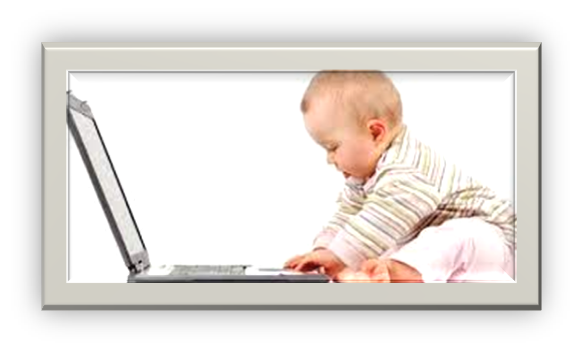 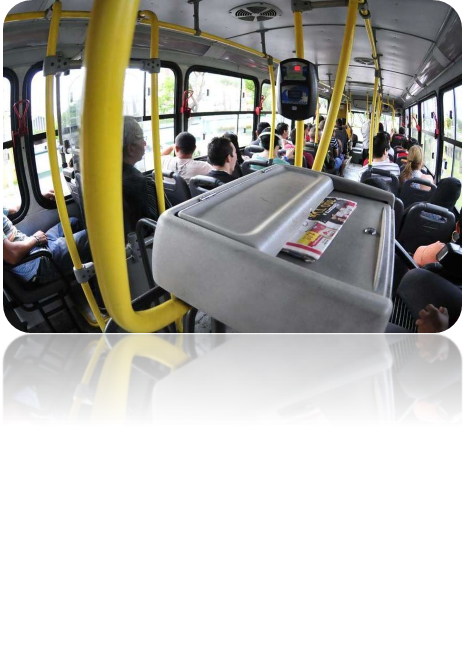 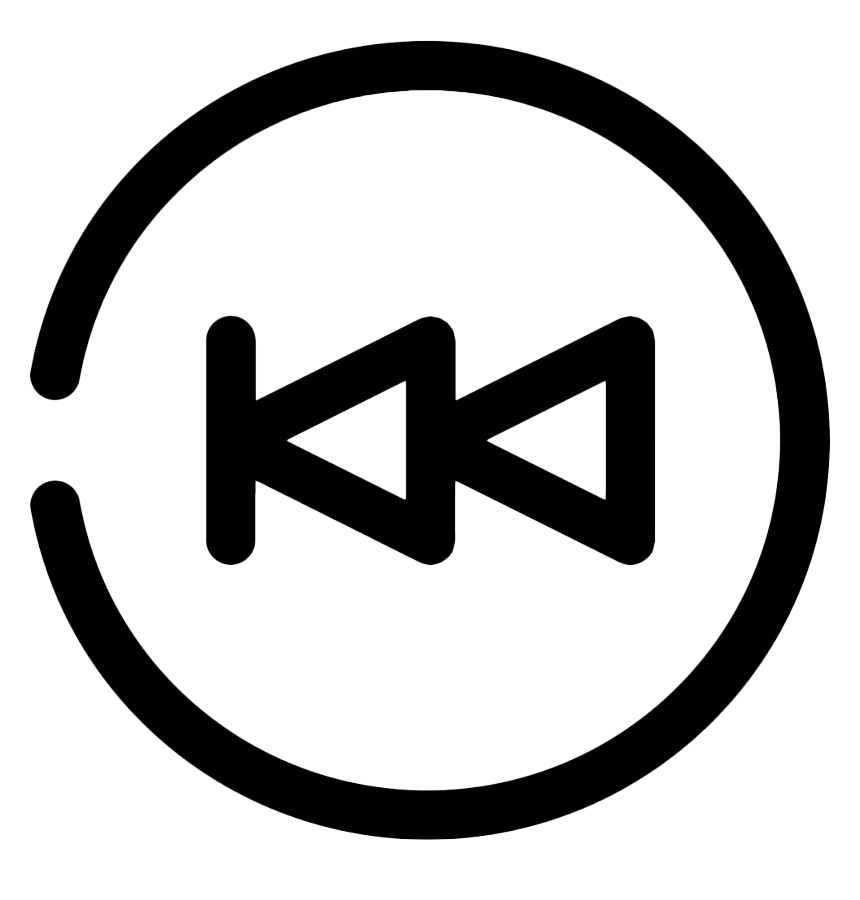 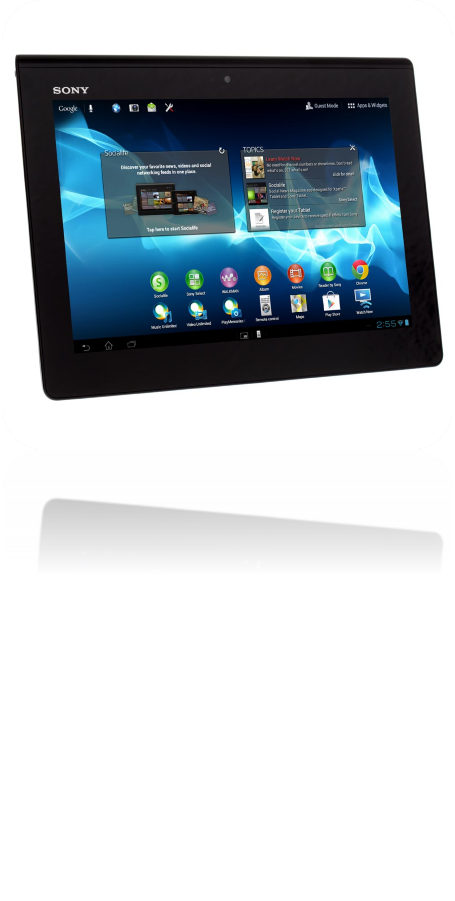 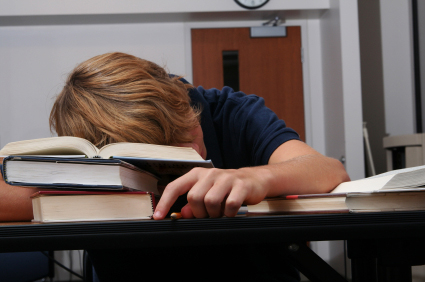 (c) Pablo Acosta Gallo y María del Mar Muñoz Amor
Algunos derechos reservados. Esta obra se distribuye bajo la licencia “Atribución-CompartirIgual 4.0 Internacional” de Creative Commons, disponible en https://creativecommons.org/licenses/by-sa/4.0/deed.es
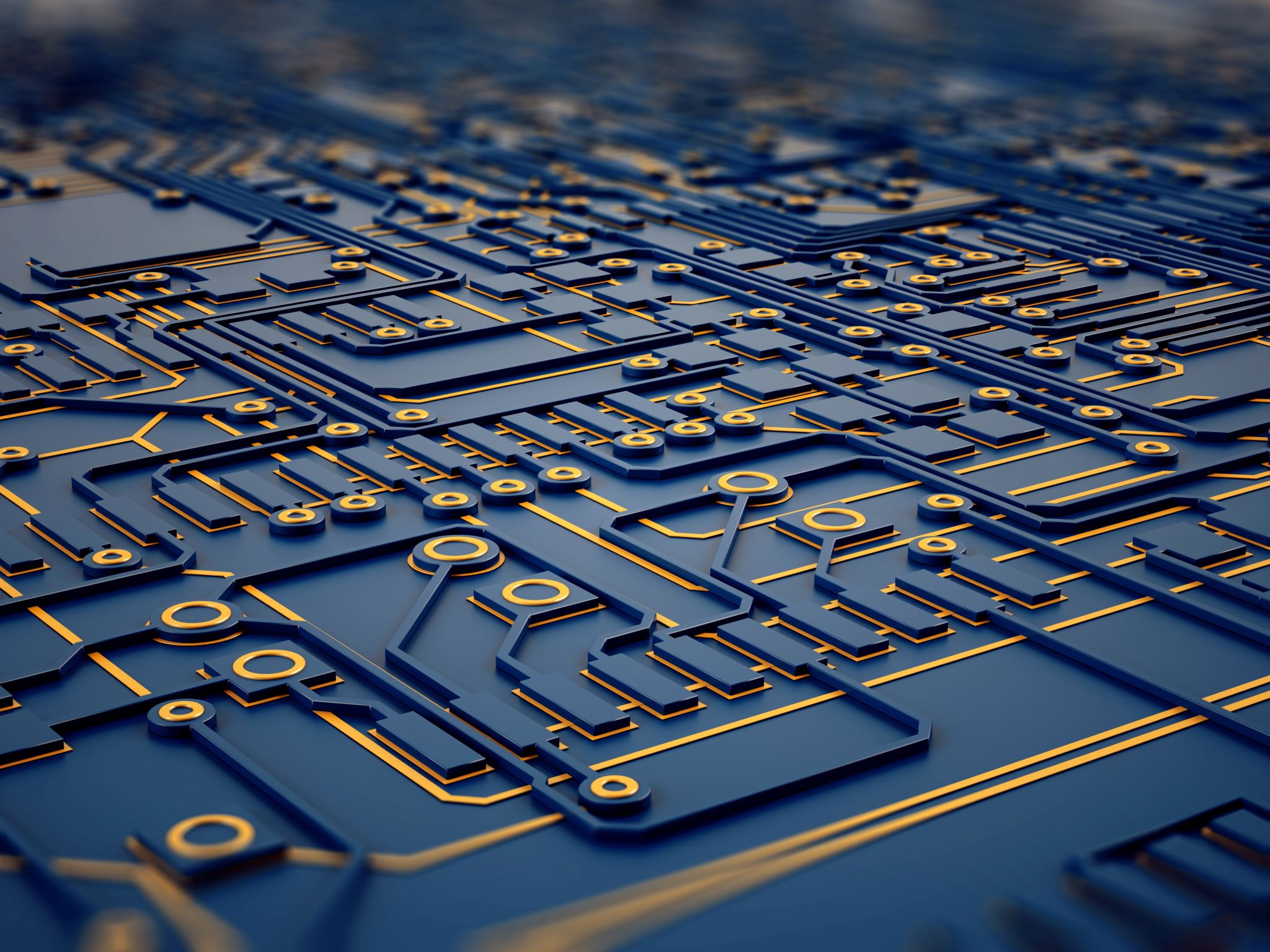 ¿CÓMO LO DISEÑAMOS E HICIMOS?
(c) Pablo Acosta Gallo y María del Mar Muñoz Amor
Algunos derechos reservados. Esta obra se distribuye bajo la licencia “Atribución-CompartirIgual 4.0 Internacional” de Creative Commons, disponible en https://creativecommons.org/licenses/by-sa/4.0/deed.es
Elaboración de un podcast por cada concepto fundamental
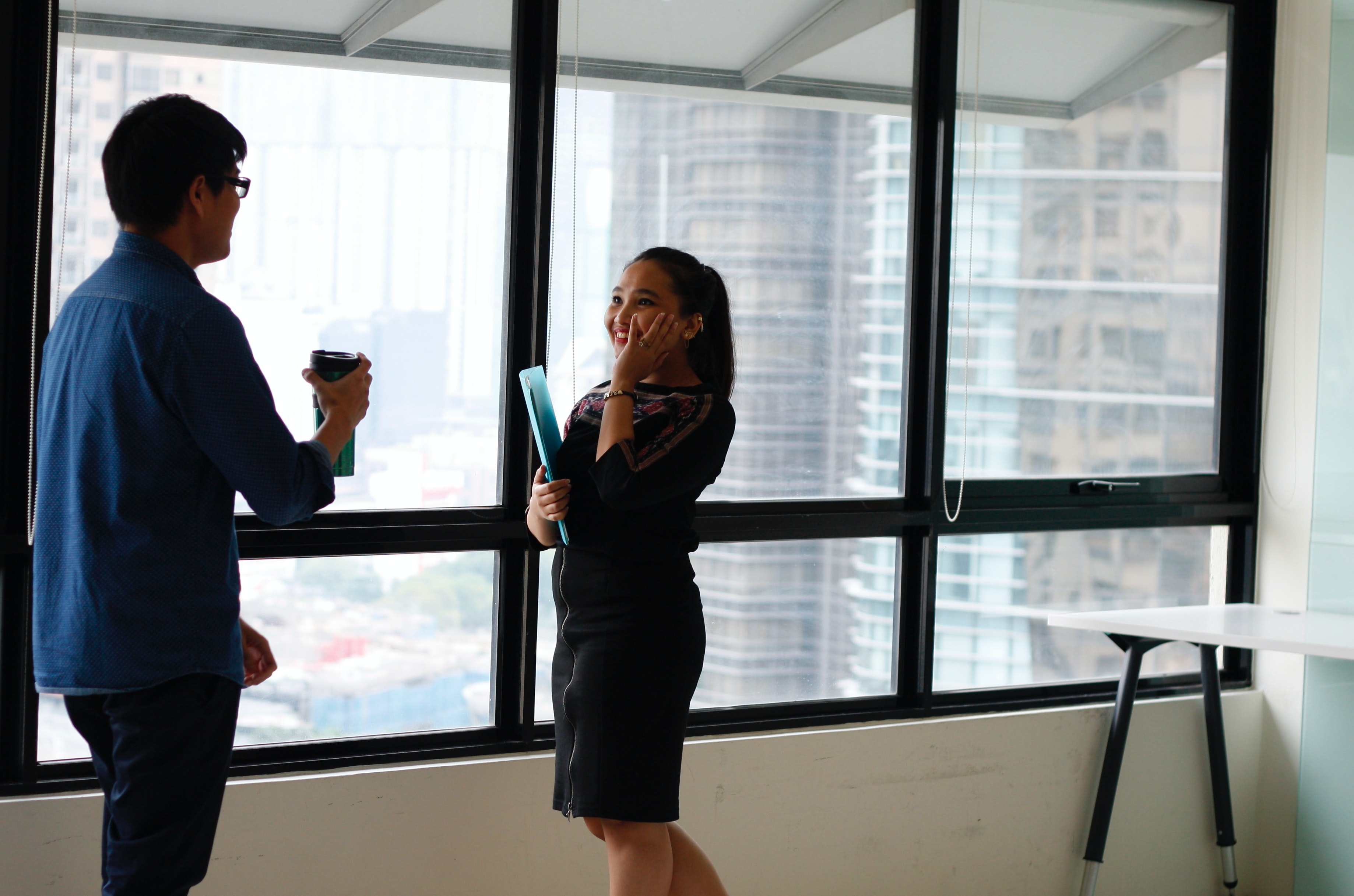 Elaboración de un guion previo, basado en preguntas y respuestas
En el podcast: 
Definición de fácil comprensión,
Ejemplos familiares para los alumnos
(c) Pablo Acosta Gallo y María del Mar Muñoz Amor
Algunos derechos reservados. Esta obra se distribuye bajo la licencia “Atribución-CompartirIgual 4.0 Internacional” de Creative Commons, disponible en https://creativecommons.org/licenses/by-sa/4.0/deed.es
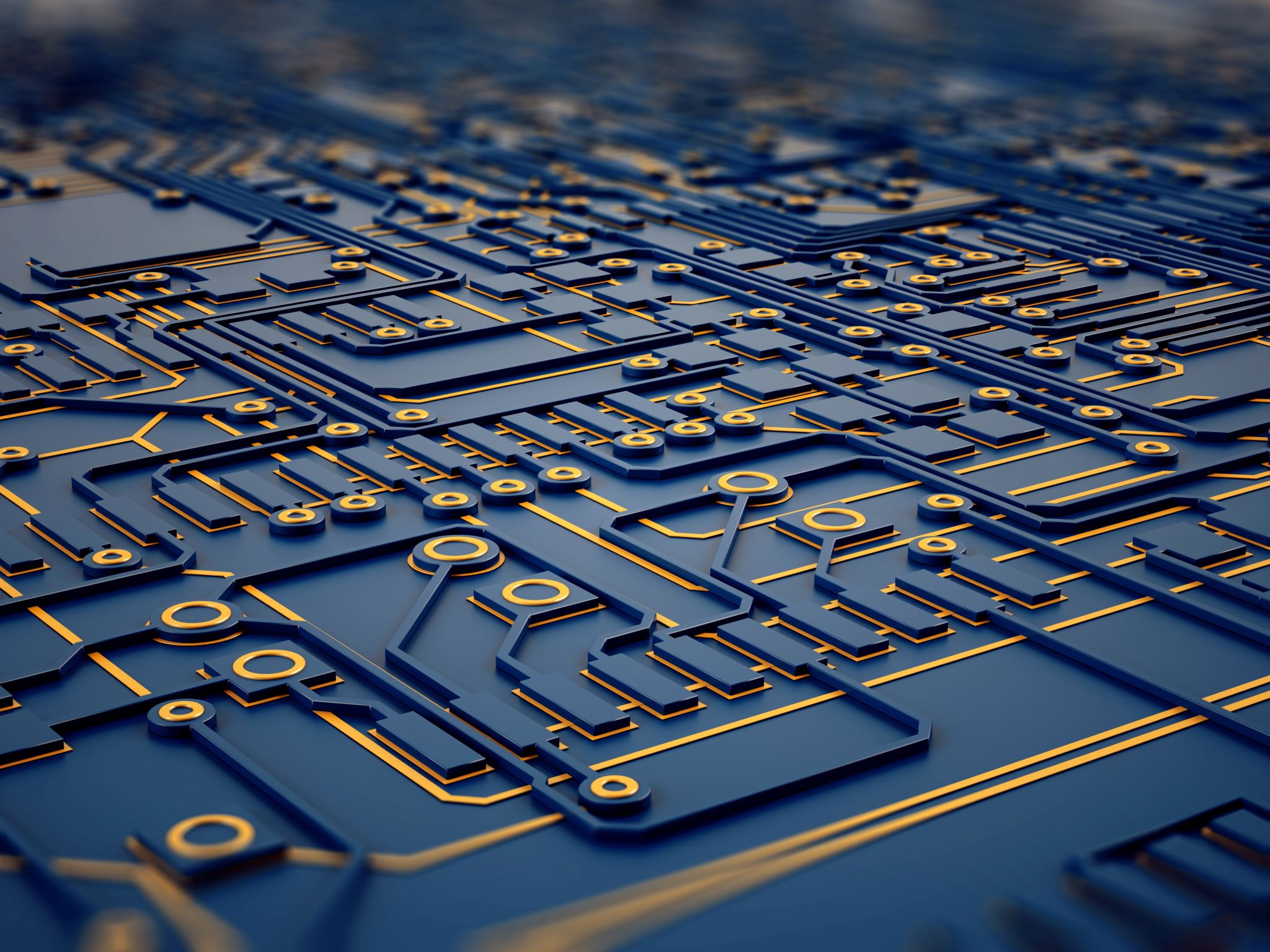 RESULTADO Y VALORACIÓN FINAL
(c) Pablo Acosta Gallo y María del Mar Muñoz Amor
Algunos derechos reservados. Esta obra se distribuye bajo la licencia “Atribución-CompartirIgual 4.0 Internacional” de Creative Commons, disponible en https://creativecommons.org/licenses/by-sa/4.0/deed.es
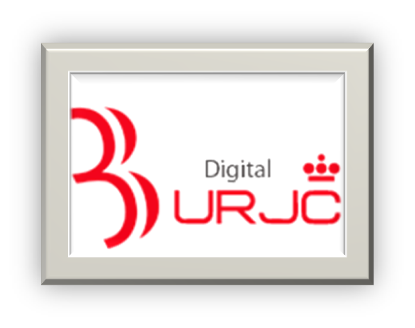 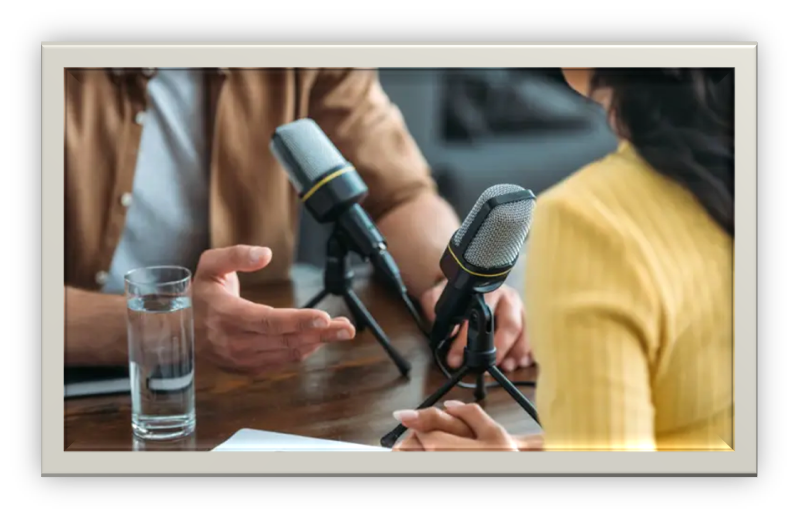 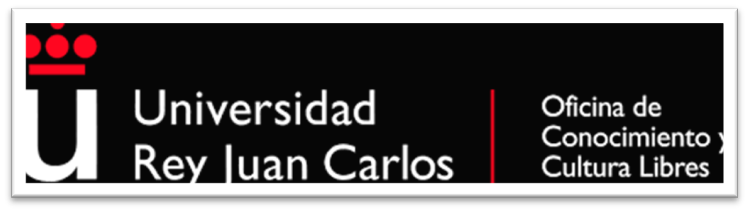 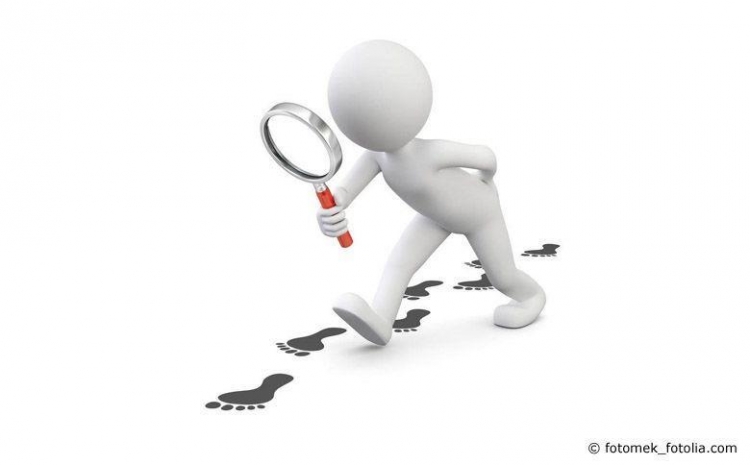 Derecho Administrativo Fácil
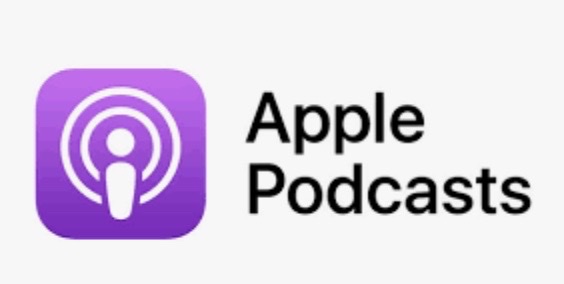 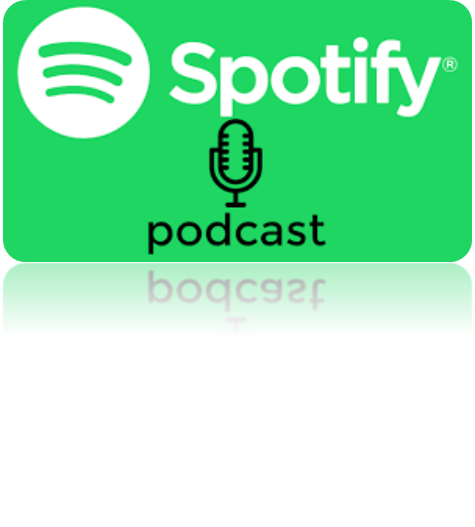 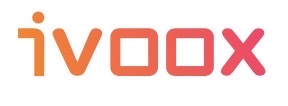 (c) Pablo Acosta Gallo y María del Mar Muñoz Amor
Algunos derechos reservados. Esta obra se distribuye bajo la licencia “Atribución-CompartirIgual 4.0 Internacional” de Creative Commons, disponible en https://creativecommons.org/licenses/by-sa/4.0/deed.es
http://hdl.handle.net/10115/19548